Berkeley International Office
August 9th 2011
All Degree–Seeking
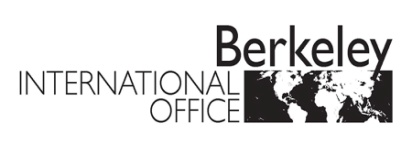 Source:  University of California / Berkeley International Office (BIO)
Degree-Seeking,  Graduate
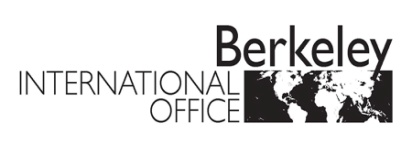 Source:  University of California / Berkeley International Office (BIO)
Degree-Seeking, Undergraduate
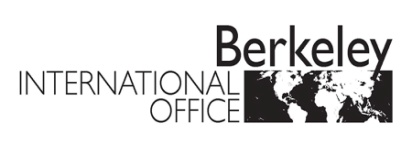 Source:  University of California / Berkeley International Office (BIO)
F and J Visas-  Summer Session
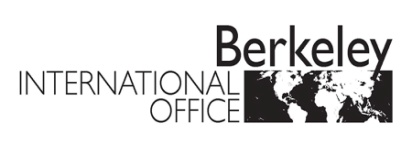 Source:  University of California / Berkeley International Office (BIO)
Research Scholars: J 1, H1B, TN, O-1
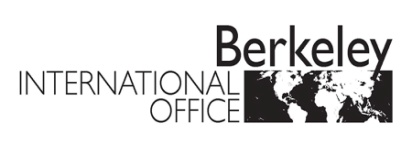 Source:  University of California / Berkeley International Office (BIO)
[Speaker Notes: Data from Don’s Scholar Open Doors Report]
What have we done so far?
Re-designed our orientation program
Collaborated with Conference services to offer temporary housing
Collaborated with various student service units across the campus:  SLC, Transfer Student Center, Career Center, Counseling & Psychological Services, College Advisors, etc.
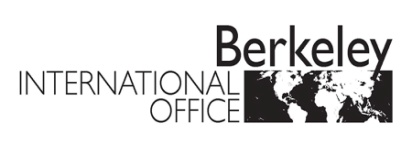 Source:  University of California / Berkeley International Office (BIO)
What have we done so far?
Developed a new extended orientation class for credit – Pathways to Personal and Academic Success
Emphasis on Professional Development  focused on Student Development
Hired a new advisor with an MS in Student Affairs (new $$ support)
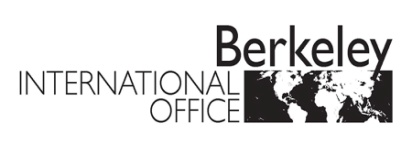 Source:  University of California / Berkeley International Office (BIO)
What have we done so far?
Reaching out to students in the residence halls
Working closer with student organizations and ASUC
Developed a new strategic plan
Advocating for ESL and pre/post arrival academic advising
Learning more about the needs of students
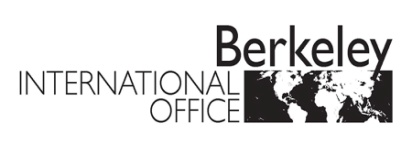 Source:  University of California / Berkeley International Office (BIO)
Strategic goals going forward…
Enhance the international undergraduate experience by supporting students’ distinct academic, personal, and social needs. 
Utilize technology to streamline services and processes within a secure and reliable infrastructure.
Align programs and services to meet the needs of the growing international student and scholar populations. 
Achieve and sustain a high performance culture.
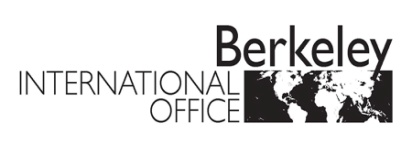 Source:  University of California / Berkeley International Office (BIO)
International Student Needs Assessment Survey ResultsSpring 2011
Electronic mailing to 3,544 international students
793 (22%) were completed and returned
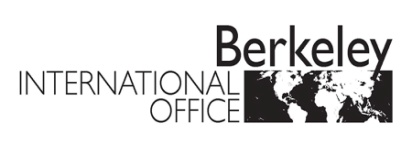 Source:  University of California / Berkeley International Office (BIO)
International Student Needs Assessment Survey ResultsSpring 2011
Four areas were covered: 
Demographic Information
On-going concerns
Experiences with campus programs and services
Experiences with Berkeley International Office
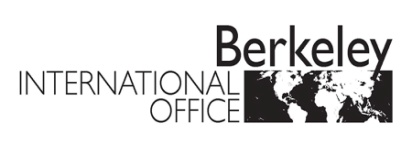 Source:  University of California / Berkeley International Office (BIO)
What is your gender?
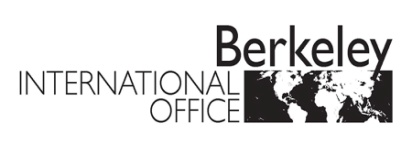 Source:  University of California / Berkeley International Office (BIO)
From what country do you come?
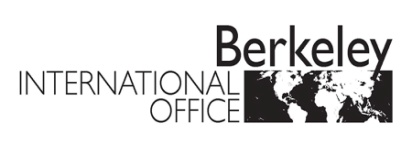 Source:  University of California / Berkeley International Office (BIO)
How long have you attended the University of California at Berkeley?
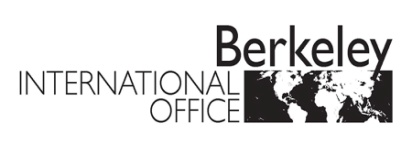 Source:  University of California / Berkeley International Office (BIO)
What is your current level of study?
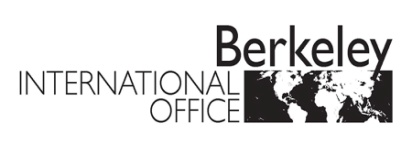 Source:  University of California / Berkeley International Office (BIO)
What best describes where you currently live (Undergraduates)?
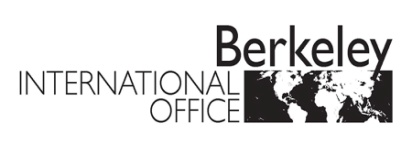 Source:  University of California / Berkeley International Office (BIO)
What best describes where you currently live (Graduates)?
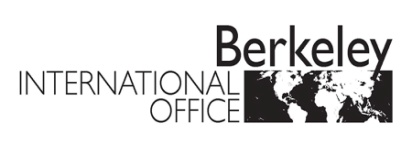 Source:  University of California / Berkeley International Office (BIO)
What are your future plans?
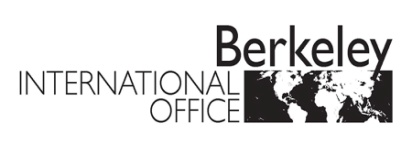 Source:  University of California / Berkeley International Office (BIO)
Primary reason to study at UC Berkeley for Undergraduates?
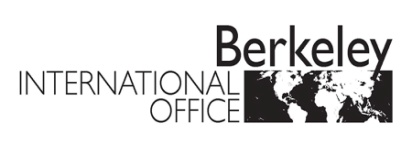 Source:  University of California / Berkeley International Office (BIO)
Primary reason to study at the UC Berkeley for Graduates?
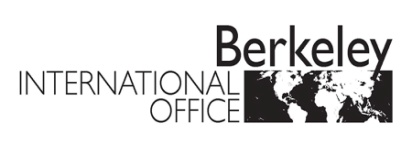 Source:  University of California / Berkeley International Office (BIO)
UCB Colleges for Undergraduates
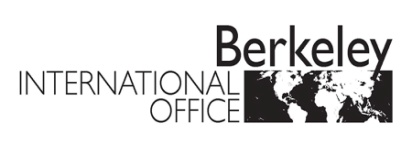 Source:  University of California / Berkeley International Office (BIO)
UCB Colleges for Graduates
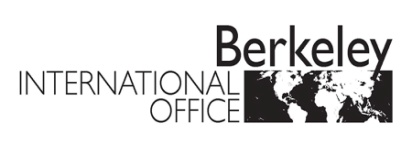 Source:  University of California / Berkeley International Office (BIO)
Top Personal Concerns for Undergraduates
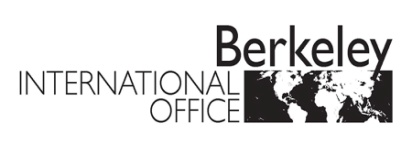 Source:  University of California / Berkeley International Office (BIO)
Top Personal Concerns for Graduates
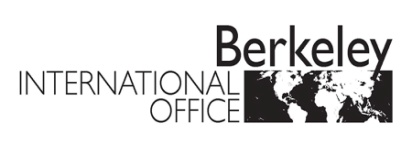 Source:  University of California / Berkeley International Office (BIO)
Top Social and Cultural Concerns for Undergraduates
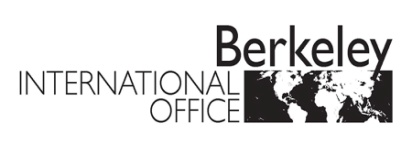 Source:  University of California / Berkeley International Office (BIO)
Top Social and Cultural Concerns for Graduates
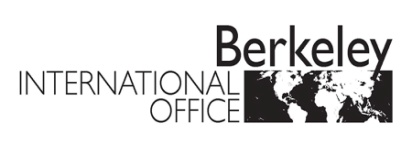 Source:  University of California / Berkeley International Office (BIO)
Top Academic ConcernsUndergraduates
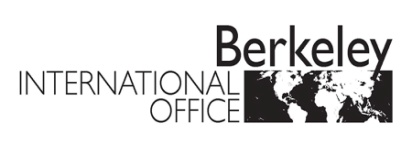 Source:  University of California / Berkeley International Office (BIO)
Undergraduates’ Concerns Interacting with Faculty, Instructors, and Staff
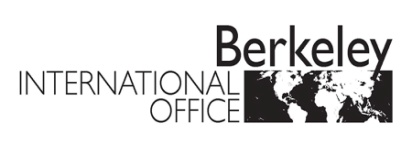 Source:  University of California / Berkeley International Office (BIO)
Safety ConcernsGraduate Students
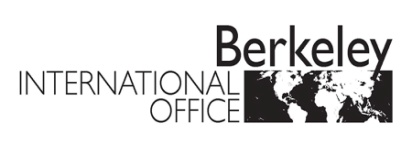 Source:  University of California / Berkeley International Office (BIO)
Undergraduate Campus-wide servicesQuality of Service
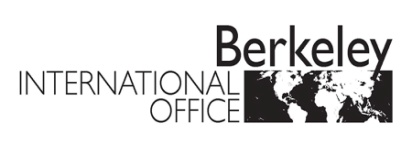 Source:  University of California / Berkeley International Office (BIO)
Undergraduate Campus-wide services
Staff understands my needs as an international student…
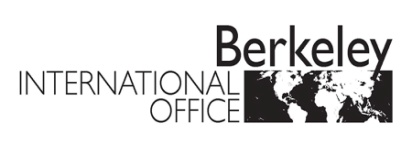 Source:  University of California / Berkeley International Office (BIO)
Graduate Campus-wide servicesQuality of Service
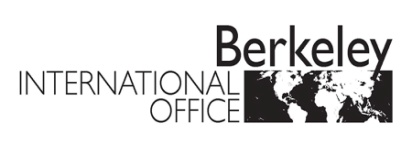 Source:  University of California / Berkeley International Office (BIO)
Graduate Campus-wide services
Staff understands my needs as an international student…
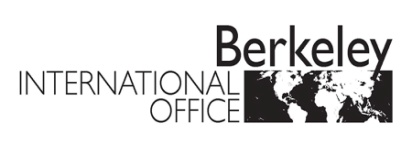 Source:  University of California / Berkeley International Office (BIO)
Extra-curricular ActivityUndergraduates
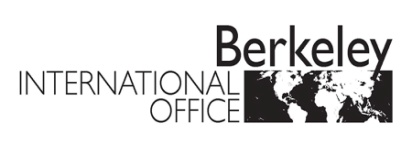 Source:  University of California / Berkeley International Office (BIO)
Reasons For Visiting BIO- All International Students
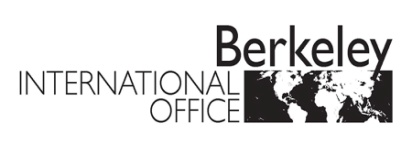 Source:  University of California / Berkeley International Office (BIO)
Preferred Method of Contact
Email
In-person
Phone
On-Line Chat
Skype video call
Facebook
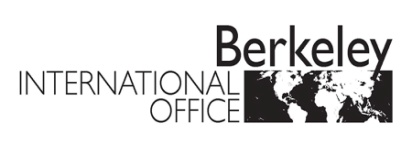 Source:  University of California / Berkeley International Office (BIO)
Perception of BIO and BIO Staff
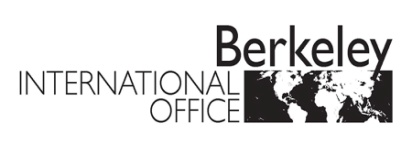 Source:  University of California / Berkeley International Office (BIO)
How satisfied are you with the BIO reception staff?
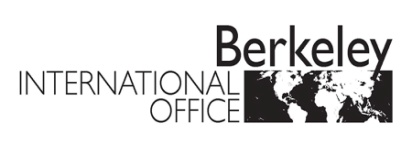 Source:  University of California / Berkeley International Office (BIO)
How satisfied are you with the BIO advising staff?
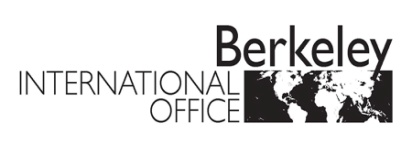 Source:  University of California / Berkeley International Office (BIO)
Comments or Suggestions for additional Programs and Services…
General satisfaction
Operating hours and access to advising staff
Financial aid / Scholarships / Internships
General advising services
Academic advising
Program delivery
Communications
SHIP insurance
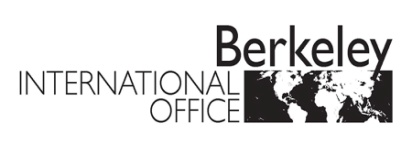 Source:  University of California / Berkeley International Office (BIO)
Implications for Service Provision
Re-visit office hours
Re-visit drop-in practice
Re-visit various communication tools 
More best practices around complex advising practices
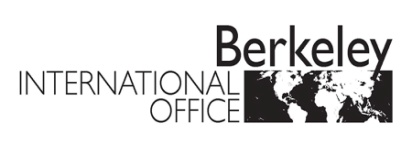 Source:  University of California / Berkeley International Office (BIO)
Implications for Service Provision
More resources around financial aid/job seeking strategies
More resources around finding housing
More resources around safety targeted to all students
Workshops around time management & academic success
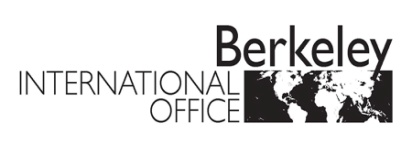 Source:  University of California / Berkeley International Office (BIO)
Implications for Service Provision
Advocacy around ESL needs and academic advising
Tweak the timing of workshops 
Greater collaboration with service units such as Career Center, CalSo, etc
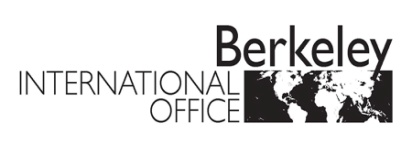 Source:  University of California / Berkeley International Office (BIO)
Implications for Service Provision
More information about how to use SHIP.
More social programs to overcome isolation particularly for those who live off-campus.
Seek ways to tweak our identity/brand with students so that they see us not just as a visa office or a office that they had to visit but one that will help them navigate through difficult challenges.
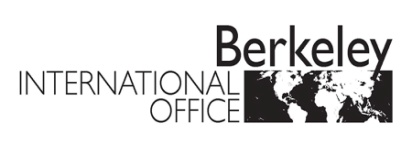 Source:  University of California / Berkeley International Office (BIO)